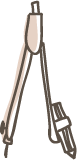 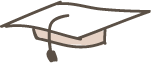 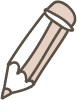 9.10
祝全体老师节日快乐
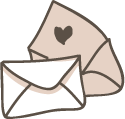 主讲人：.
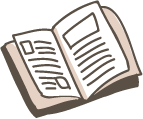 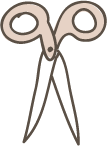 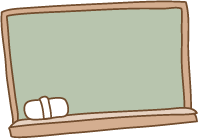 目录
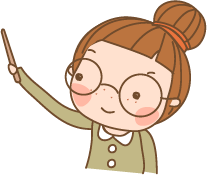 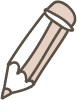 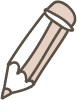 01.单击此处添加标题
02.单击此处添加标题
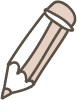 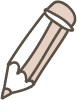 03.单击此处添加标题
04.单击此处添加标题
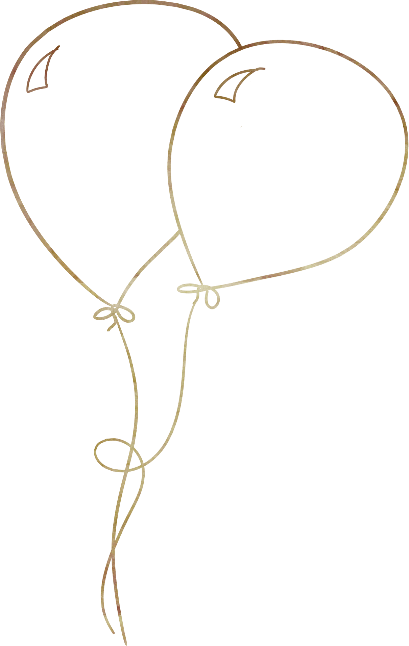 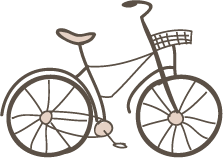 PART    ONE 

单击此处添加标题
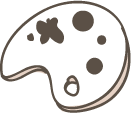 单击此处添加标题
添加标题
单击此处添加文本单击此处
添加文本单击此处添加文本

单击此处添加文本单击此处添加文本单击此处添加文本单击此处添加文本单击此处添加文本单击此处添加文本
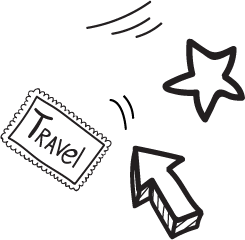 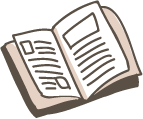 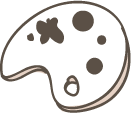 单击此处添加标题
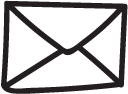 添加标题
单击此处添加文本单击此处添加文本单击此处添加文本
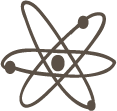 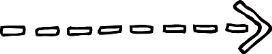 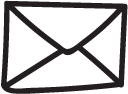 添加标题
单击此处添加文本单击此处添加文本单击此处添加文本
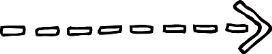 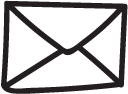 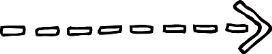 添加标题
单击此处添加文本单击此处添加文本单击此处添加文本
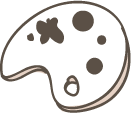 单击此处添加标题
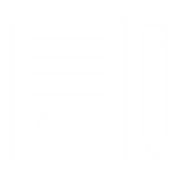 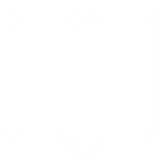 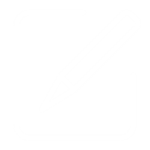 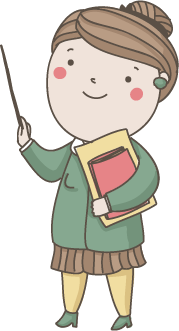 添加标题
单击此处添加文本单击此处添加文本单击此处添加文本

单击此处添加文本单击此处添加文本单击此处添加文本单击此处添加文本单击此处添加文本单击此处添加文本
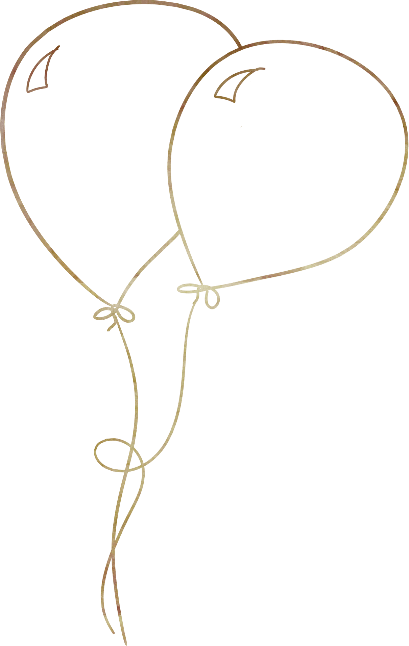 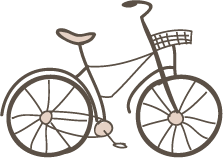 PART    TWO 

单击此处添加标题
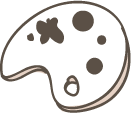 单击此处添加标题
添加标题
单击此处添加文本单击此处添加文本单击此处添加文本
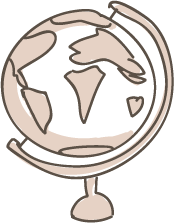 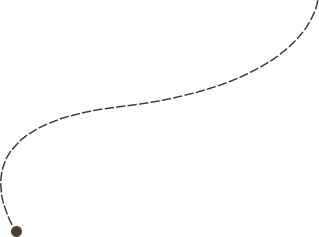 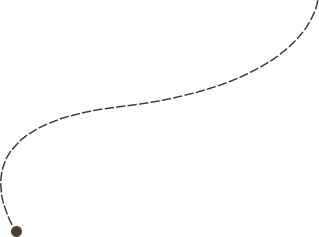 添加标题
单击此处添加文本单击此处添加文本单击此处添加文本
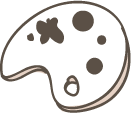 单击此处添加标题
01.添加标题
单击此处添加文本单击此处添加文本
02.添加标题
单击此处添加文本单击此处添加文本
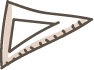 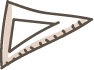 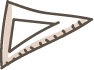 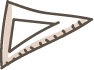 03.添加标题
单击此处添加文本单击此处添加文本
04.添加标题
单击此处添加文本单击此处添加文本
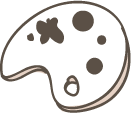 单击此处添加标题
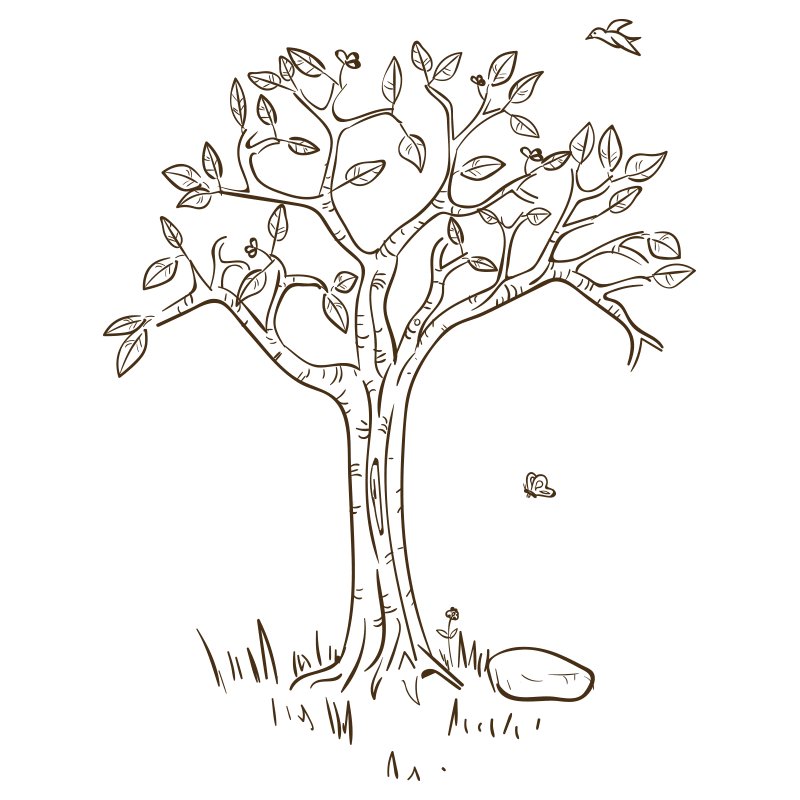 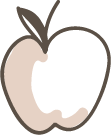 单击此处添加文本单击此处添加文本
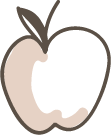 单击此处添加文本单击此处添加文本
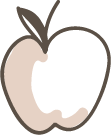 单击此处添加文本单击此处添加文本
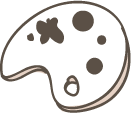 单击此处添加标题
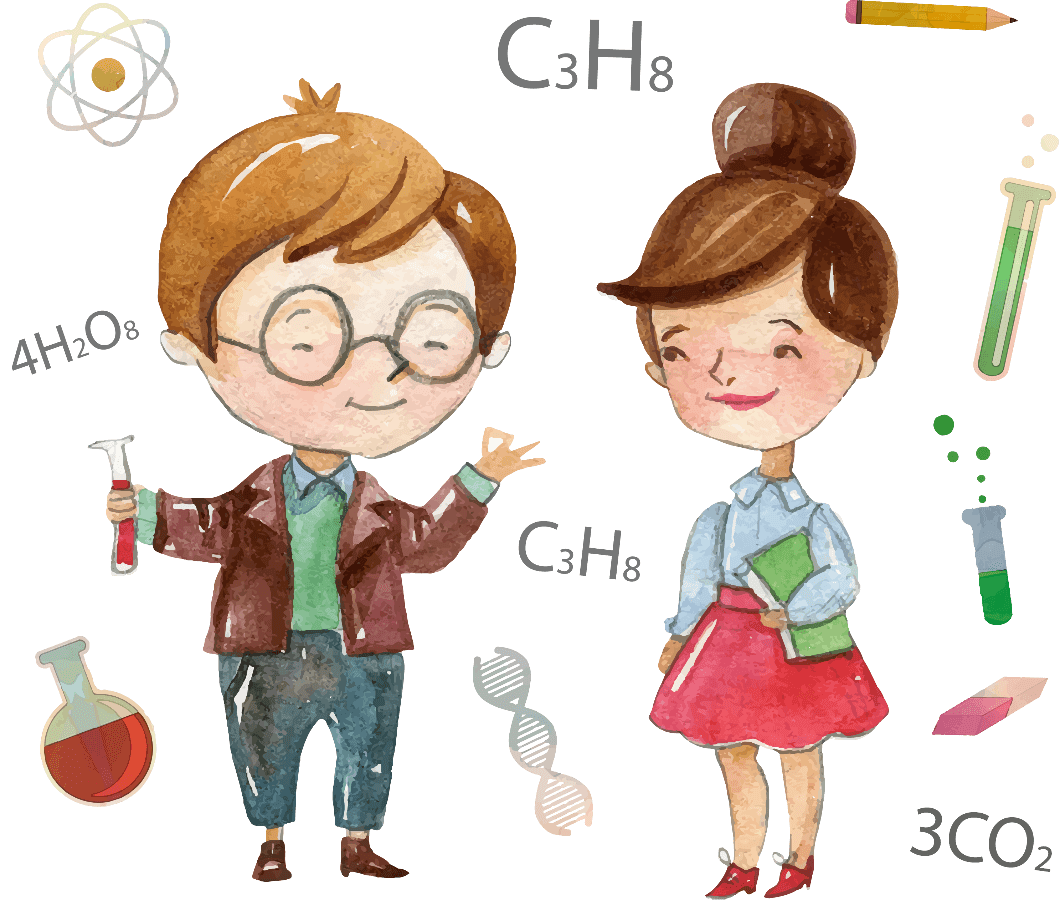 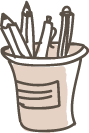 添加标题
单击此处添加文本
单击此处添加文本
单击此处添加文本
添加标题
单击此处添加文本
单击此处添加文本
单击此处添加文本
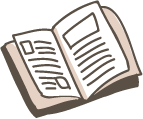 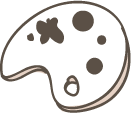 单击此处添加标题
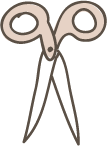 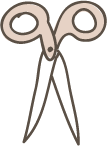 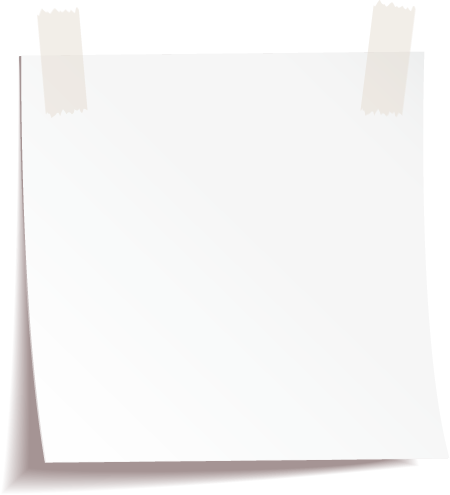 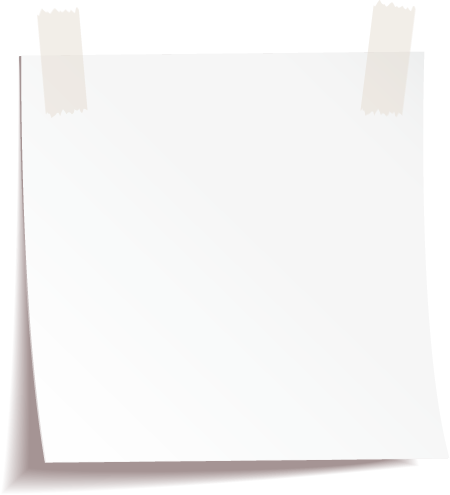 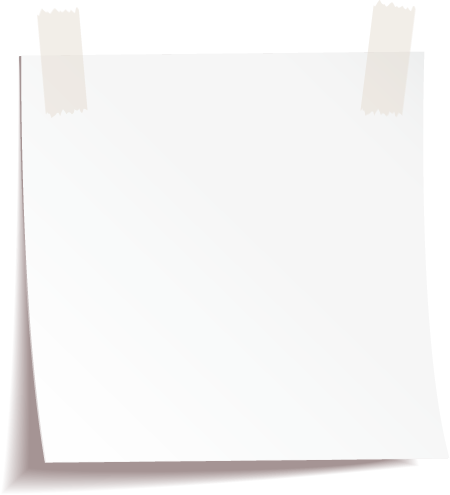 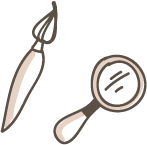 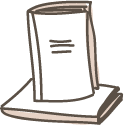 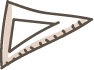 添加标题
单击此处添加文本
单击此处添加文本
单击此处添加文本
添加标题
单击此处添加文本
单击此处添加文本
单击此处添加文本
添加标题
单击此处添加文本
单击此处添加文本
单击此处添加文本
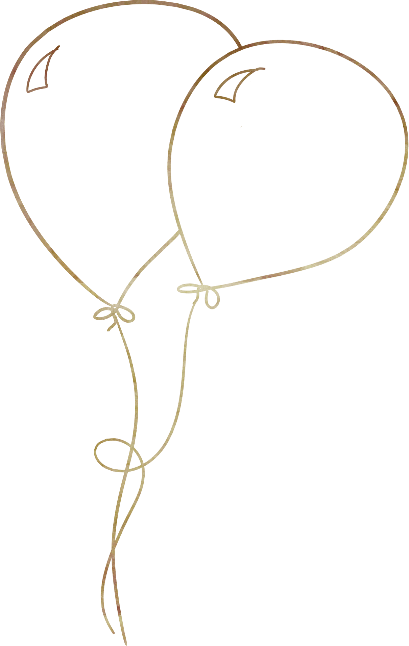 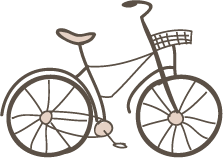 PART    THREE

单击此处添加标题
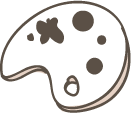 单击此处添加标题
添加标题
单击此处添加文本
单击此处添加文本
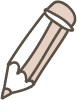 添加标题
单击此处添加文本
单击此处添加文本
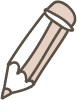 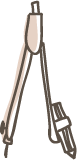 添加标题
单击此处添加文本
单击此处添加文本
添加标题
单击此处添加文本
单击此处添加文本
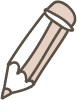 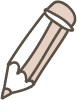 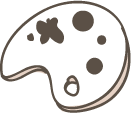 单击此处添加标题
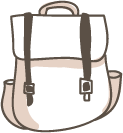 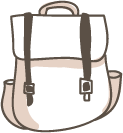 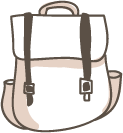 添加标题
单击此处添加文本
单击此处添加文本
单击此处添加文本
添加标题
单击此处添加文本
单击此处添加文本
单击此处添加文本
添加标题
单击此处添加文本
单击此处添加文本
单击此处添加文本
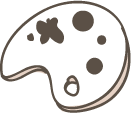 单击此处添加标题
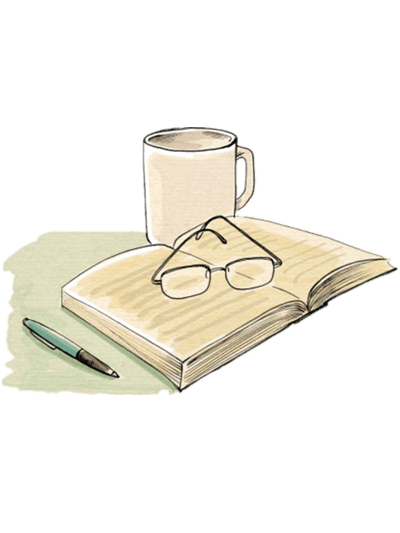 添加标题
单击此处添加文本单击此处添加文本单击此处添加文本
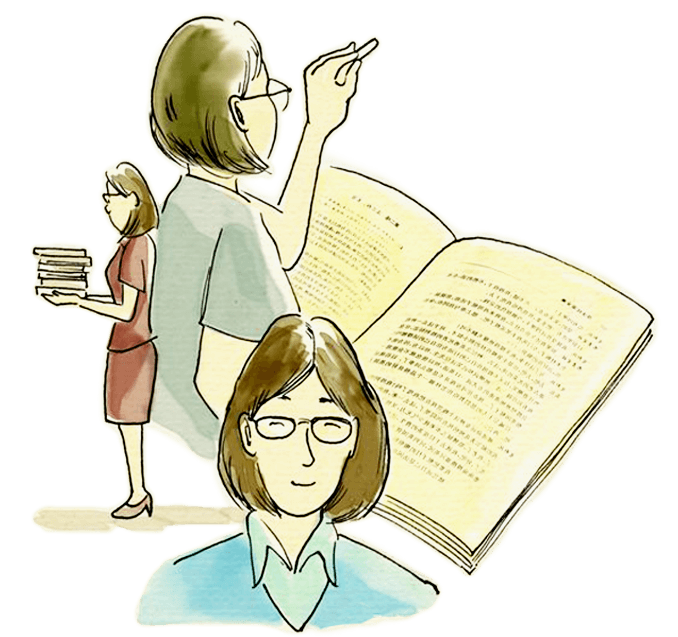 添加标题
单击此处添加文本单击此处添加文本单击此处添加文本
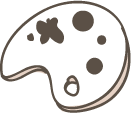 单击此处添加标题
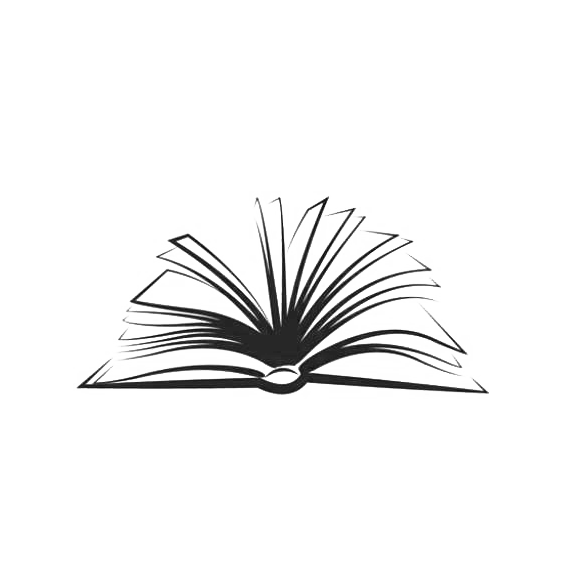 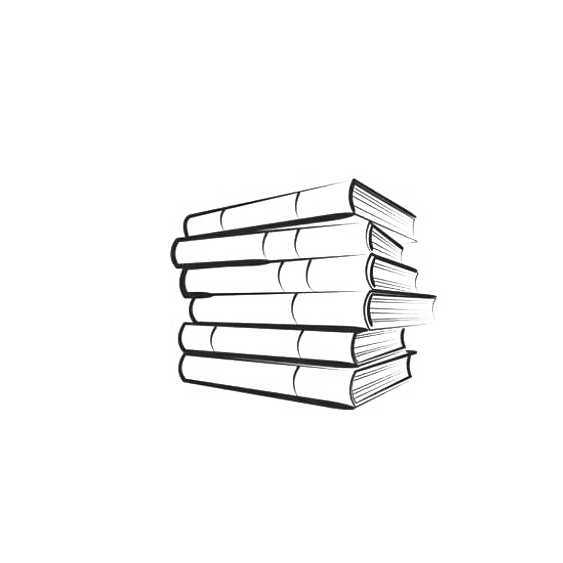 添加标题
单击此处添加文本
单击此处添加文本
单击此处添加文本
添加标题
单击此处添加文本
单击此处添加文本
单击此处添加文本
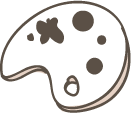 单击此处添加标题
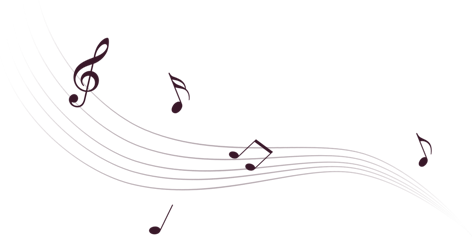 添加标题
单击此处添加文本单击此处添加文本单击此处添加文本
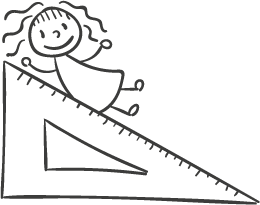 单击此处添加文本单击此处添加文本
单击此处添加文本单击此处添加文本单击此处添加文本单击此处添加文本
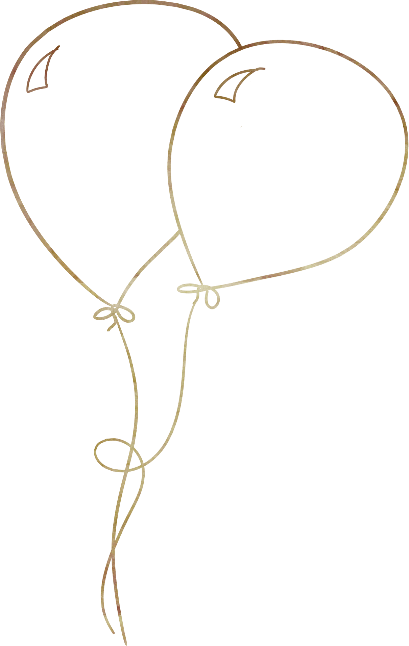 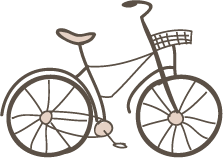 PART    FOUR 

单击此处添加标题
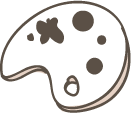 单击此处添加标题
添加标题
单击此处添加文本
单击此处添加文本
添加标题
单击此处添加文本
单击此处添加文本
添加标题
单击此处添加文本
单击此处添加文本
添加标题
单击此处添加文本
单击此处添加文本
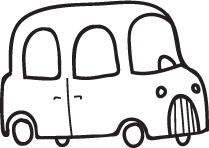 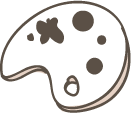 单击此处添加标题
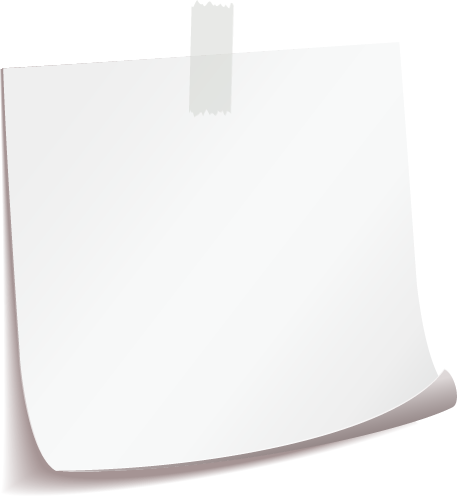 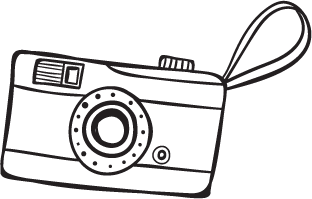 添加标题
单击此处添加文本
单击此处添加文本
单击此处添加文本
单击此处添加文本单击此处添加文本
单击此处添加文本单击此处添加文本单击此处添加
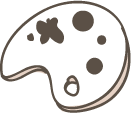 单击此处添加标题
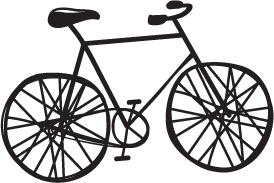 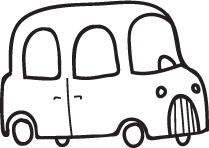 V S
添加标题
单击此处添加文本
单击此处添加文本
单击此处添加文本
添加标题
单击此处添加文本
单击此处添加文本
单击此处添加文本
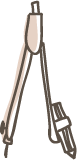 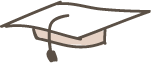 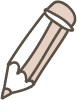 9.10
谢谢，老师们辛苦了
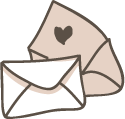 谢谢聆听
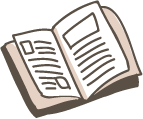 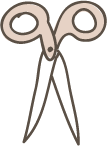